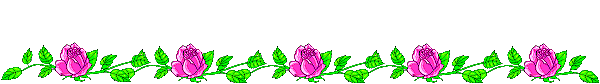 CHÀO MỪNG CÁC EM HỌC SINH 
ĐẾN VỚI BÀI GIẢNG ĐIỆN TỬ!
MÔN: KHOA HỌC TỰ NHIÊN 8
BỘ SÁCH CÁNH DIỀU
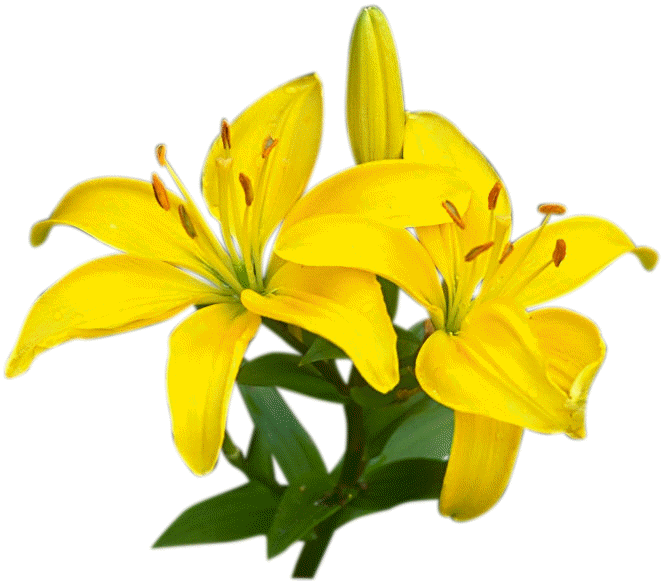 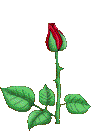 GIÁO VIÊN:
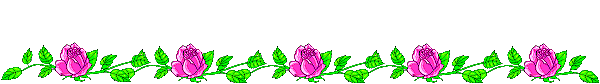 BÀI 12: MUỐI
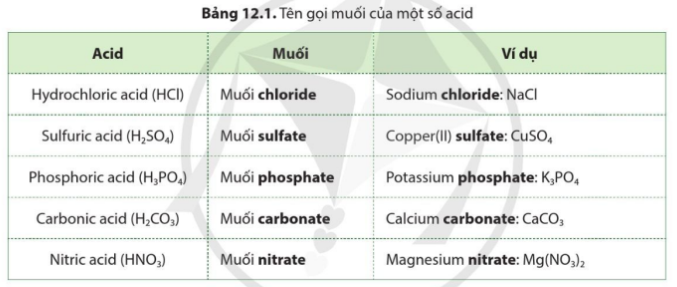 * Link đọc tên muối: https://youtu.be/zJAOn5b4I6k?si=a6peYO1nnBAOxNcm
BÀI 12:  MUỐI
II. TÊN GỌI CỦA MUỐI
Tên muối = tên ion kim loại [kèm hoá trị]/ ion ammonium (NH4+) + tên gốc acid
VD1: KCl: Potassium chloride
VD2: Al2(SO4)3 : Aluminium sulfate
III. TÍNH TAN CỦA MUỐI
- Có muối tan tốt trong nước: NaCl; CuSO4; KNO3…
- Có muối ít tan trong nước: CaSO4; PbCl2…
- Có muối không tan trong nước: BaSO4; AgCl, CaCO3…
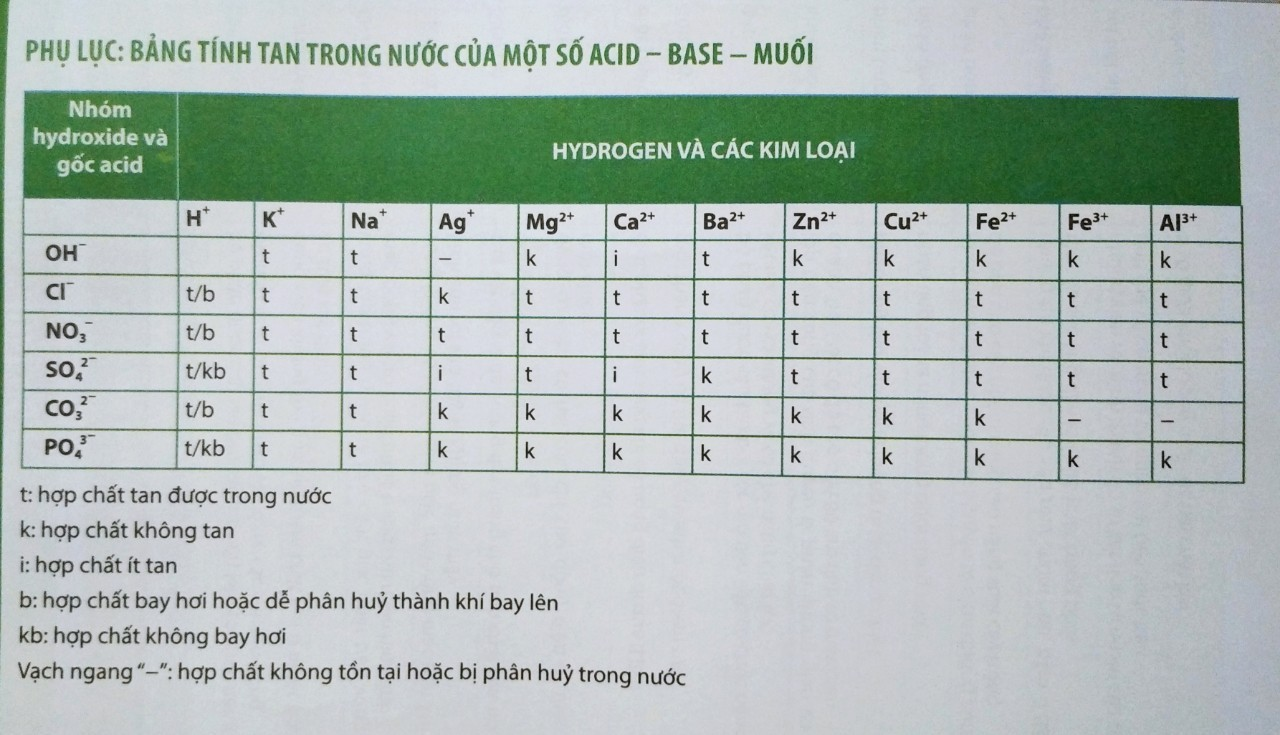 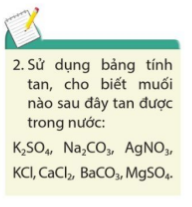 Các muối tan trong nước là: K2SO4, Na2CO3, AgNO3, KCl, CaCl2, MgSO4.
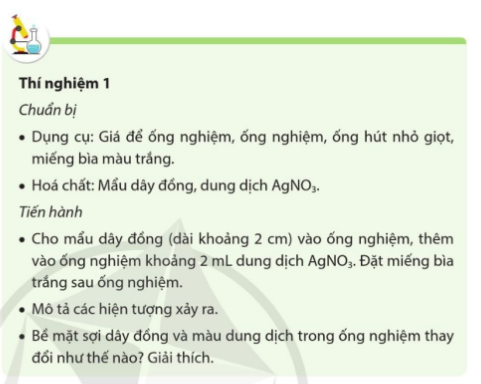 - Hiện tượng: Mẩu dây đồng tan dần, có lớp kim loại trắng bạc bám ngoài dây đồng, dung dịch sau phản ứng có màu xanh.
- Bề mặt sợi dây đồng có lớp kim loại trắng bạc, dung dịch trong ống nghiệm đậm màu dần. Do dung dịch AgNO3 đã phản ứng với kim loại Cu theo phương trình hoá học sau:
2AgNO3 + Cu → Cu(NO3)2 + 2Ag↓.
Dung dịch Cu(NO3)2 có màu xanh.
IV. TÍNH CHẤT HÓA HỌC CỦA MUỐI
1. Tác dụng với kim loại
- PTHH: 2AgNO3 + Cu Cu(NO3)2 + 2Ag
- Dung dịch muối có thể tác dụng với kim loại tạo thành muối mới và kim loại mới.
dd muối + kim loại  muối mới + kim loại mới.
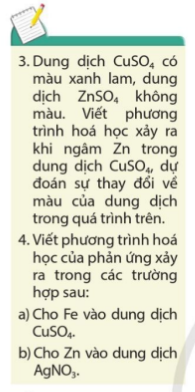 3.
- Phương trình hoá học xảy ra: Zn + CuSO4 → ZnSO4 + Cu.
- Dự đoán sự thay đổi màu của dung dịch: Dung dịch nhạt màu dần đến mất màu.
4. a) Fe + CuSO4 → FeSO4 + Cu.
b) Zn + 2AgNO3 → Zn(NO3)2 + 2Ag.
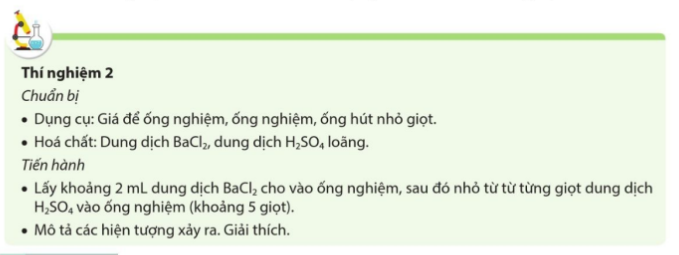 - Hiện tượng: Xuất hiện kết tủa trắng.
- Giải thích: Dung dịch BaCl2 phản ứng với dung dịch H2SO4 tạo thành kết tủa trắng là BaSO4. Phương trình hoá học:
BaCl2 + H2SO4 → BaSO4↓ + 2HCl.
2. Tác dụng với acid
- Phương trình hoá học: BaCl2 + H2SO4 → BaSO4↓ + 2HCl.
- Muối có thể tác dụng với dung dịch acid tạo thành muối mới và acid mới.
Muối + dd acid muối mới + acid mới.
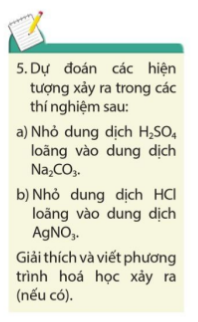 a) - Hiện tượng: có khí thoát ra.
- Giải thích: H2SO4 loãng tác dụng với Na2CO3 sinh ra khí CO2 theo phương trình hoá học: 
H2SO4 + Na2CO3 → Na2SO4 + CO2↑ + H2O.
b) - Hiện tượng: xuất hiện kết tủa trắng.
- Giải thích: HCl tác dụng với AgNO3 sinh ra kết tủa trắng là AgCl theo phương trình hoá học:
HCl + AgNO3 → AgCl↓ + HNO3.
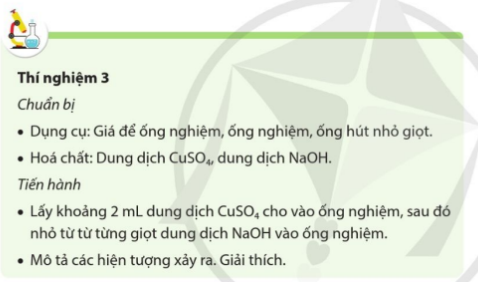 - Hiện tượng: Xuất hiện kết tủa xanh, dung dịch nhạt màu dần.
- Giải thích: CuSO4 tác dụng với NaOH sinh ra kết tủa Cu(OH)2 có màu xanh. Phương trình hoá học: CuSO4 + 2NaOH → Cu(OH)2↓ + Na2SO4.
3. Tác dụng với base
- Phương trình hoá học: CuSO4 + 2NaOH → Cu(OH)2↓ + Na2SO4.
- Muối có thể tác dụng với dung dịch base tạo thành muối mới và base mới.
Muối + dd base muối mới + base mới.
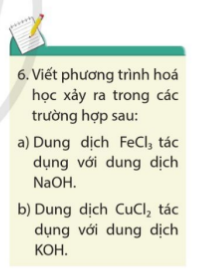 FeCl3 + 3NaOH → Fe(OH)3↓ + 3NaCl
b) CuCl2 + 2KOH → Cu(OH)2↓ + 2KCl.